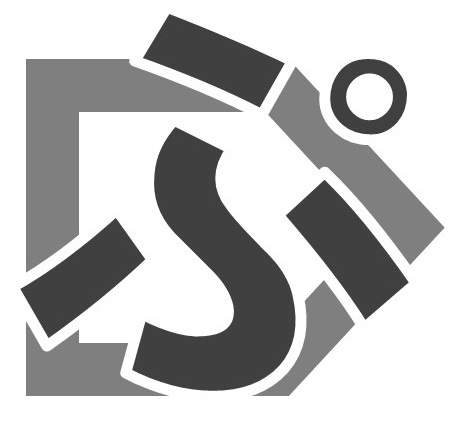 プロセス改善７ステップテンプレート
株式会社カレントカラー
はじめに
本資料はサンプルです。

　本資料の著作権は株式会社カレントカラーが有します。参考として引用する場合は出典・引用元を明記してください。商用利用での引用・再配布を禁止します。
　本資料はas-is（現状有姿）で提供されます。これらの資料は予告なく随時更新されます。ご利用者様が入手された時点での資料は最新版では無い可能性があります。
　本資料の内容の正確性には万全を期しておりますが、その完全性を保証するものではありません。 本資料のご利用により、ご利用者様に不利益があった場合、 または、ご利用者様と第三者との間にトラブルが生じた場合、 当社は一切責任を負いかねますので、予めご了承ください。
Copyright ©2019 - 2024 Current Color Co. Ltd. All rights reserved.
2
世代計画
測
分
改
測
着
目
視
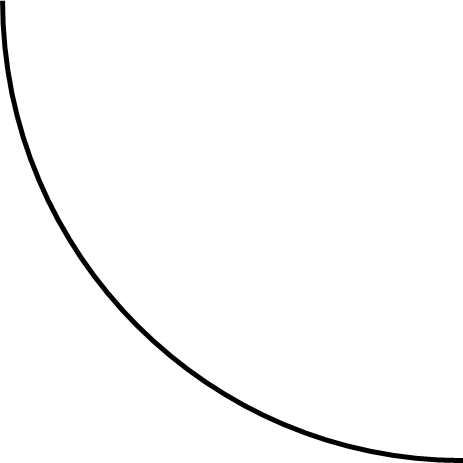 ※第一世代の
達成基準
第三世代
FY24
※現状
第二世代
FY23
プロジェクト
の単位
※第三世代の
達成基準
（≒理想）
第一世代
FY22
現状
※第二世代の
達成基準
Copyright ©2019 - 2024 Current Color Co. Ltd. All rights reserved.
3
プロジェクト憲章
測
分
改
測
着
目
視
改革リーダ
責任者
承認日
Copyright ©2019 - 2024 Current Color Co. Ltd. All rights reserved.
4
業務一覧表
測
分
改
測
着
目
視
Copyright ©2019 - 2024 Current Color Co. Ltd. All rights reserved.
5
5M1E
測
分
改
測
着
定
視
Man
Machine
Material
人
システム
材料・入力情報
なぜ〇〇なのか
環境
方法・手順
測定精度
Environment
Method
Measure
Copyright ©2019 - 2024 Current Color Co. Ltd. All rights reserved.
6
因果分析
測
分
改
測
着
定
視
なぜ 〇〇 なのか
表面的
だから？
なぜ？
本質的
Copyright ©2019 - 2024 Current Color Co. Ltd. All rights reserved.
7
コントロールインパクトマトリクス
測
分
改
測
着
定
視
なぜ 〇〇 なのか
重要
易
コントロール
難
インパクト
小
大
Copyright ©2019 - 2024 Current Color Co. Ltd. All rights reserved.
8
ペイオフマトリクス
測
分
改
測
着
定
視
〇〇を解決する施策
優先
大
効果
小
コスト
大
小
Copyright ©2019 - 2024 Current Color Co. Ltd. All rights reserved.
9
採点表
測
分
改
測
着
定
視
重み
必須
Copyright ©2019 - 2024 Current Color Co. Ltd. All rights reserved.
10
アクションアイテム
測
分
改
測
着
定
視
Copyright ©2019 - 2024 Current Color Co. Ltd. All rights reserved.
11
Copyright ©2019 - 2024 Current Color Co. Ltd. All rights reserved.
12